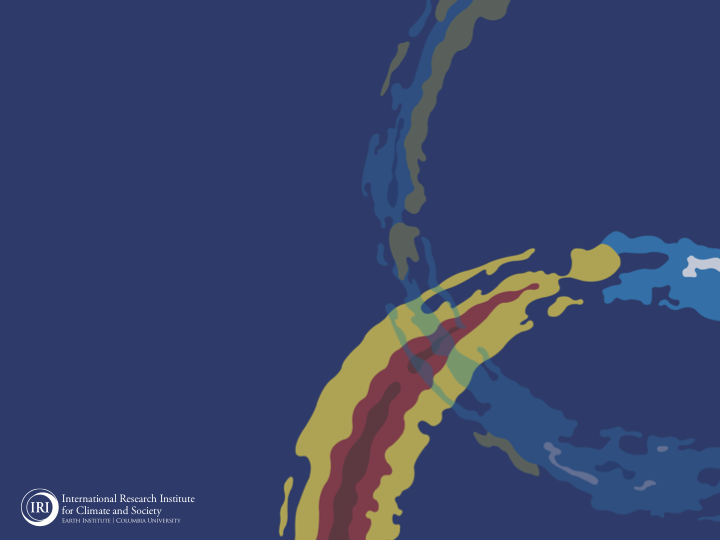 ENSO and Climate Outlook  
February 2021:
La Niña conditions continue.  
Transition anticipated 
during late Spring (Apr-Jun).
Weekly Sea Surface Temperature Anomalies(includes satellite data)
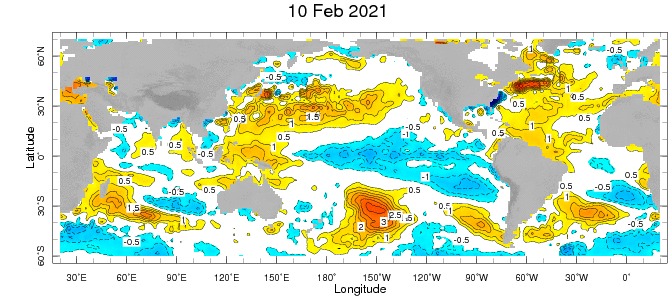 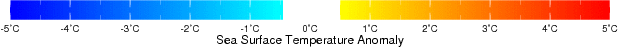 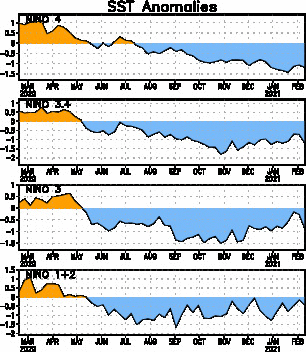 Near Dateline
This is the SST
Index
predicted
Eastern Eq. Pacific
Off Coast of S.America
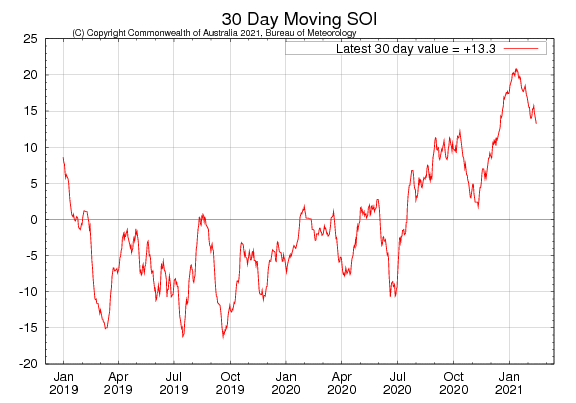 TahitiSLP – Darwin,AUSSLP
Precipitation Anomalies
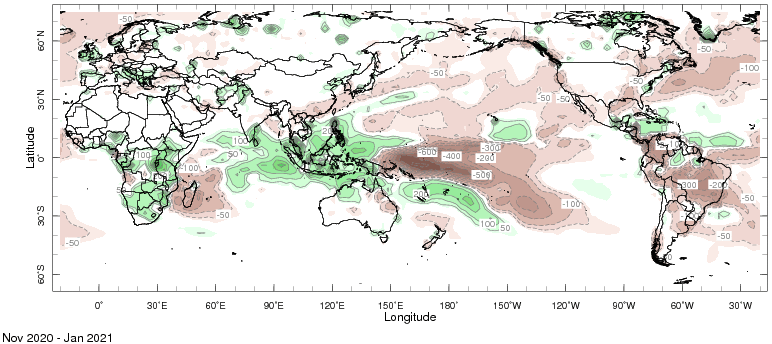 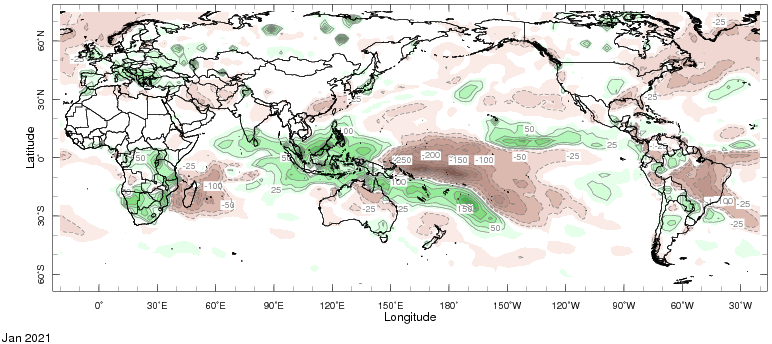 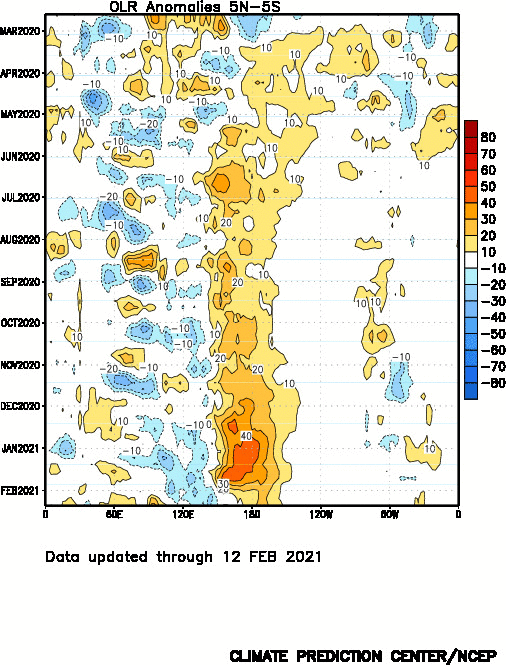 Wetter
Drier
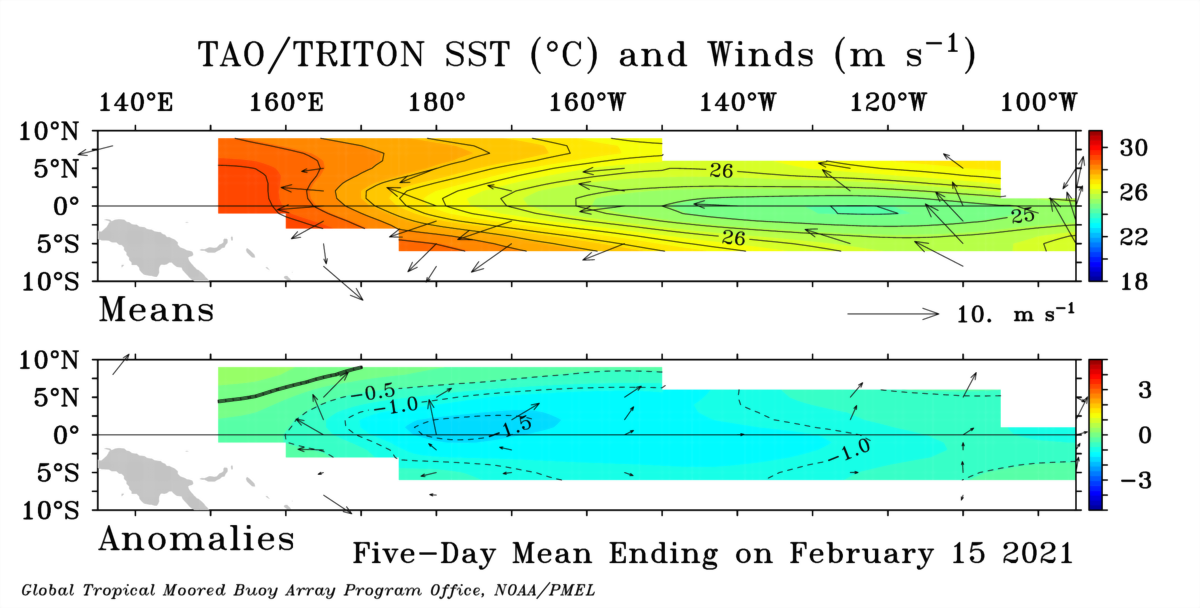 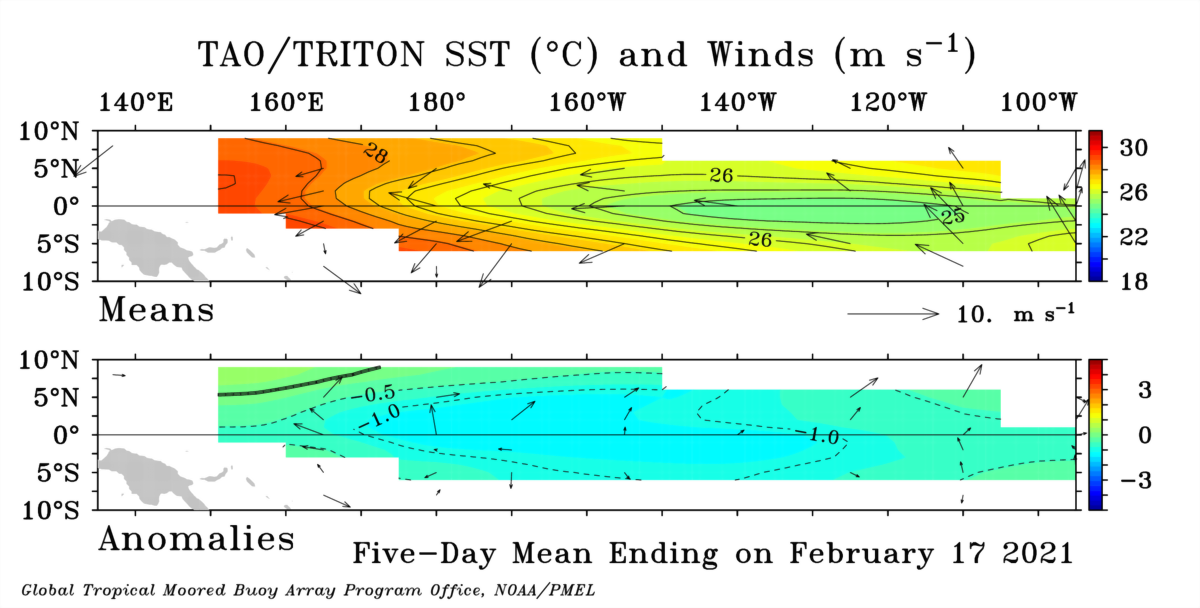 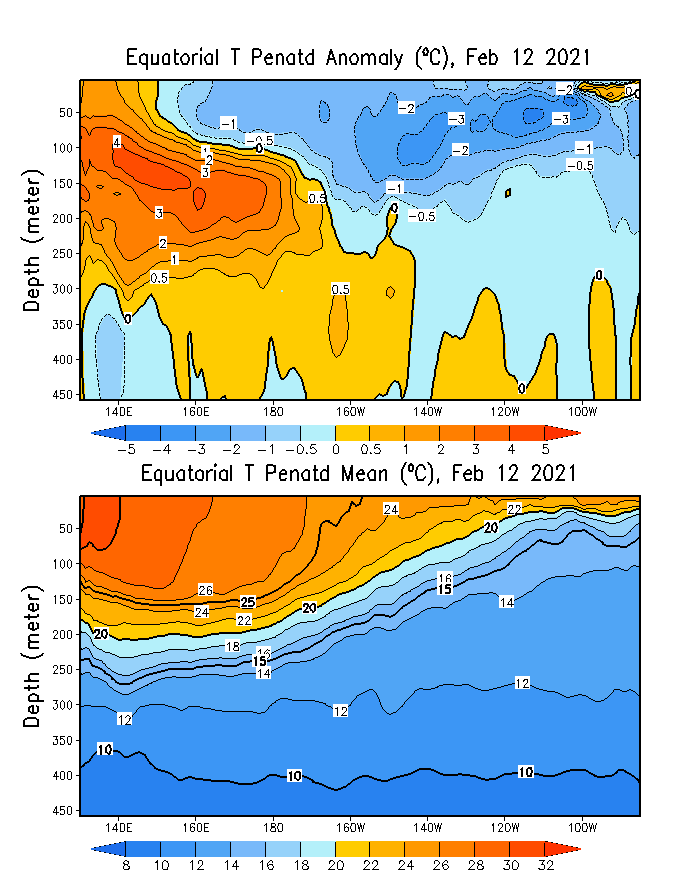 GODAS* Analysis
Used to initializeCFSv2 and CCSM4
TOTAL
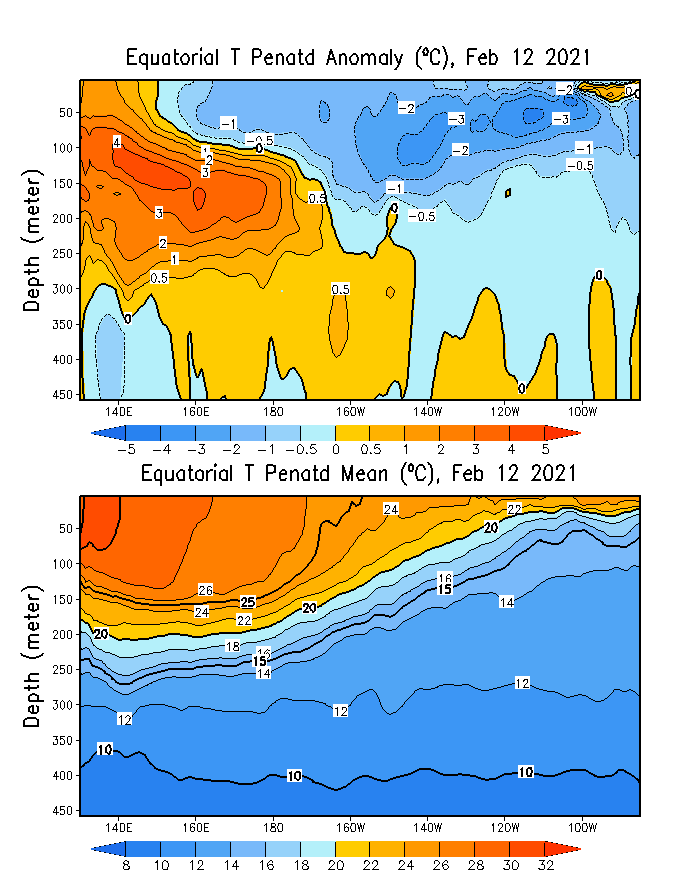 ANOMALY
* Global Ocean Data Assimilation System
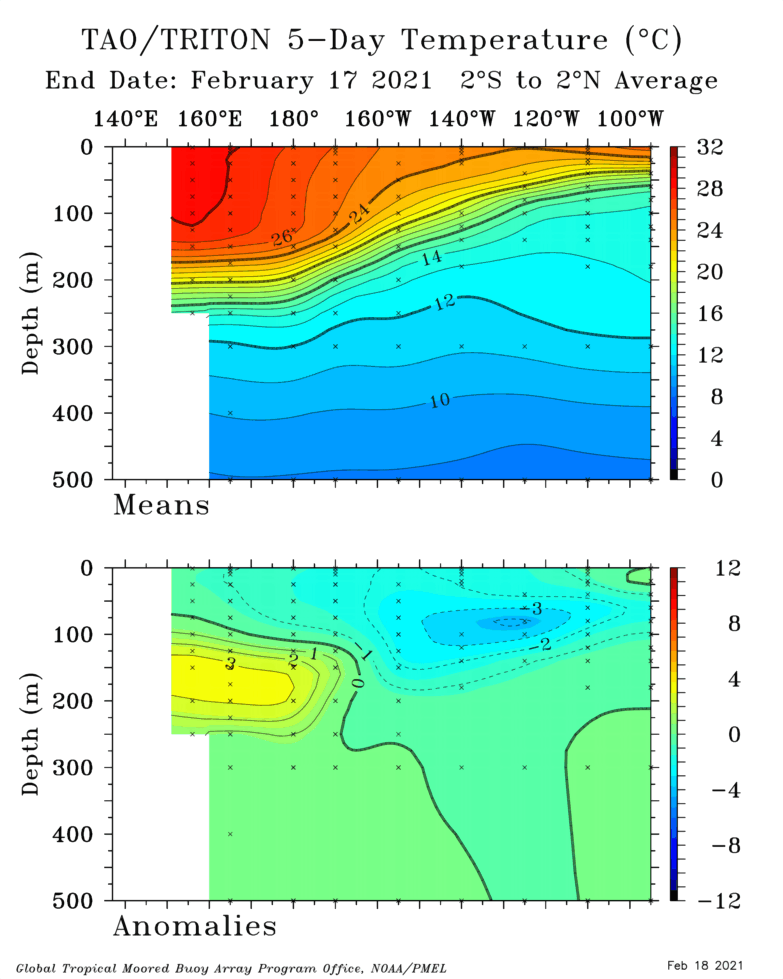 Analysis directlyfrom TOGA-TAO buoy measurements.
TOTAL
ANOMALY
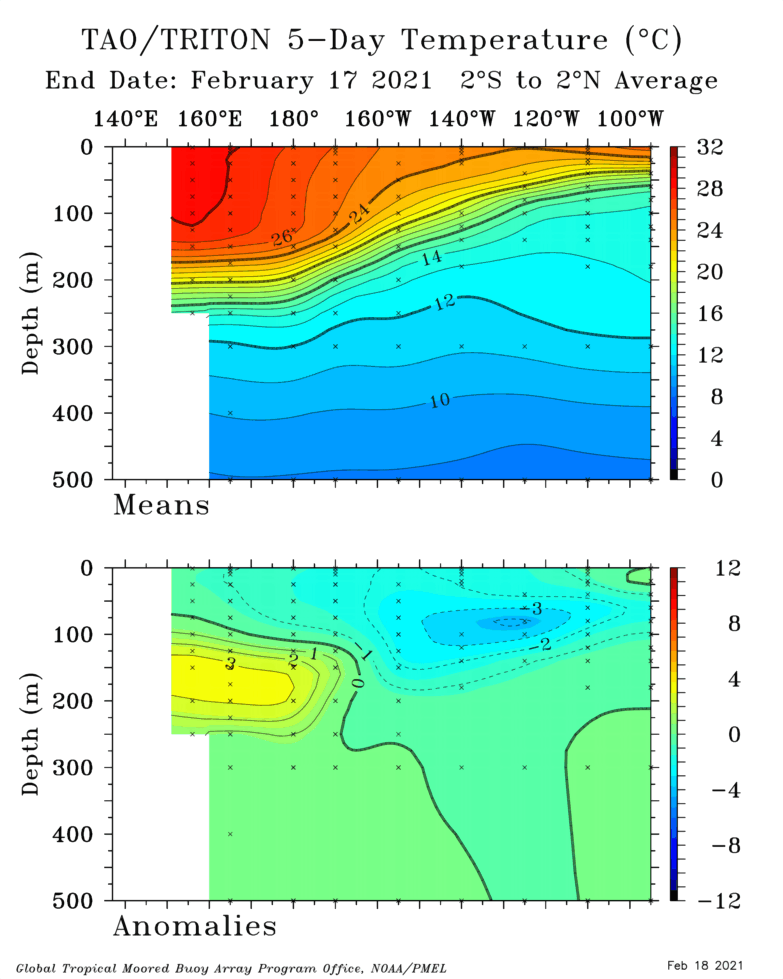 T
TAO/TRITON Temperature Anomalies
Analysis directlyfrom TOGA-TAO buoy measurements.
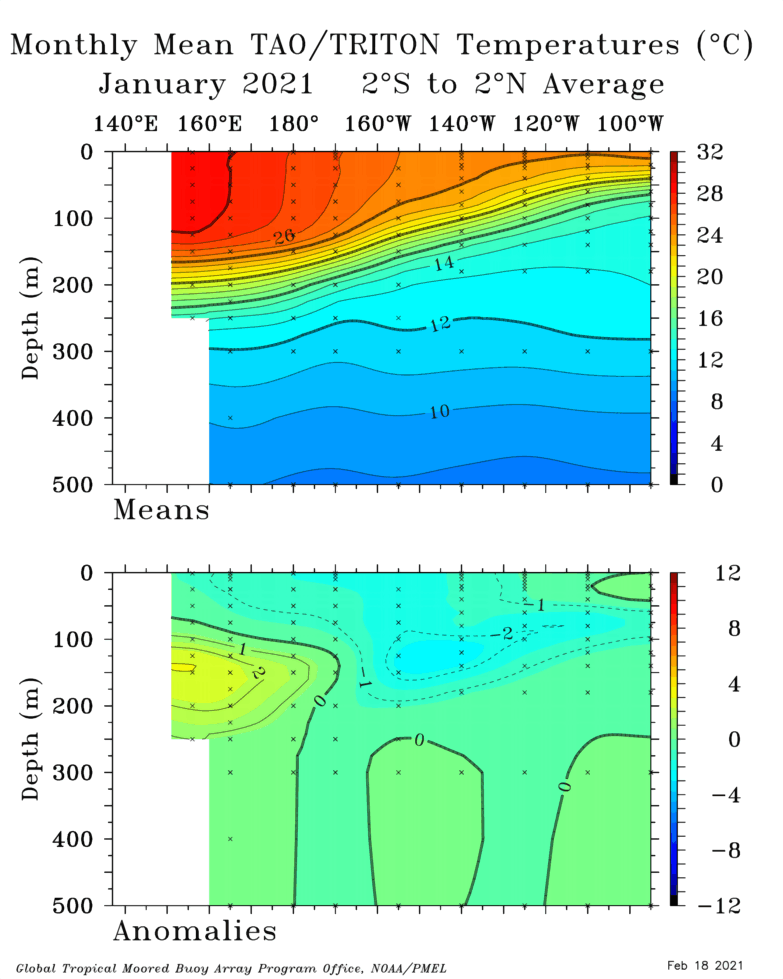 Last Month(Jan ‘20)
Last 5 Days
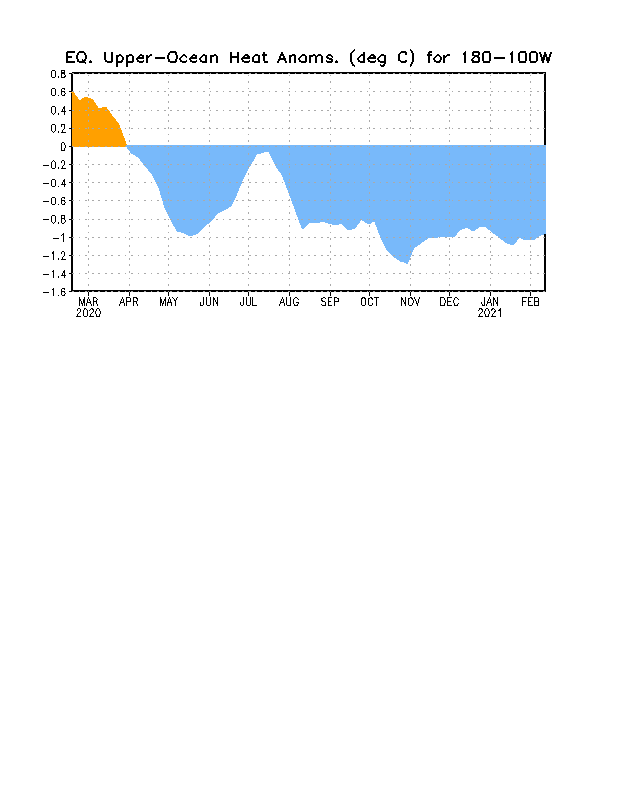 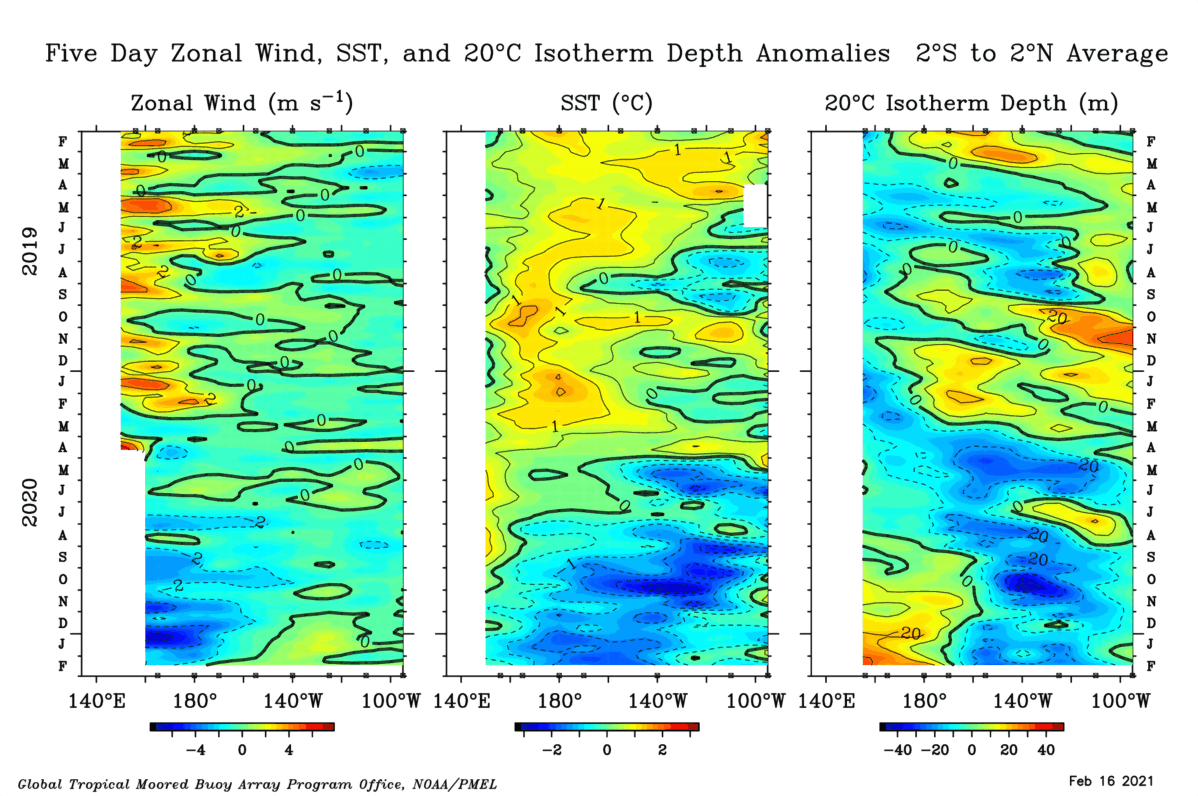 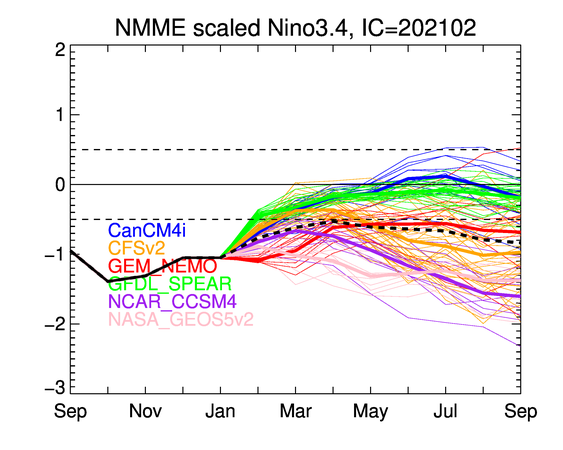 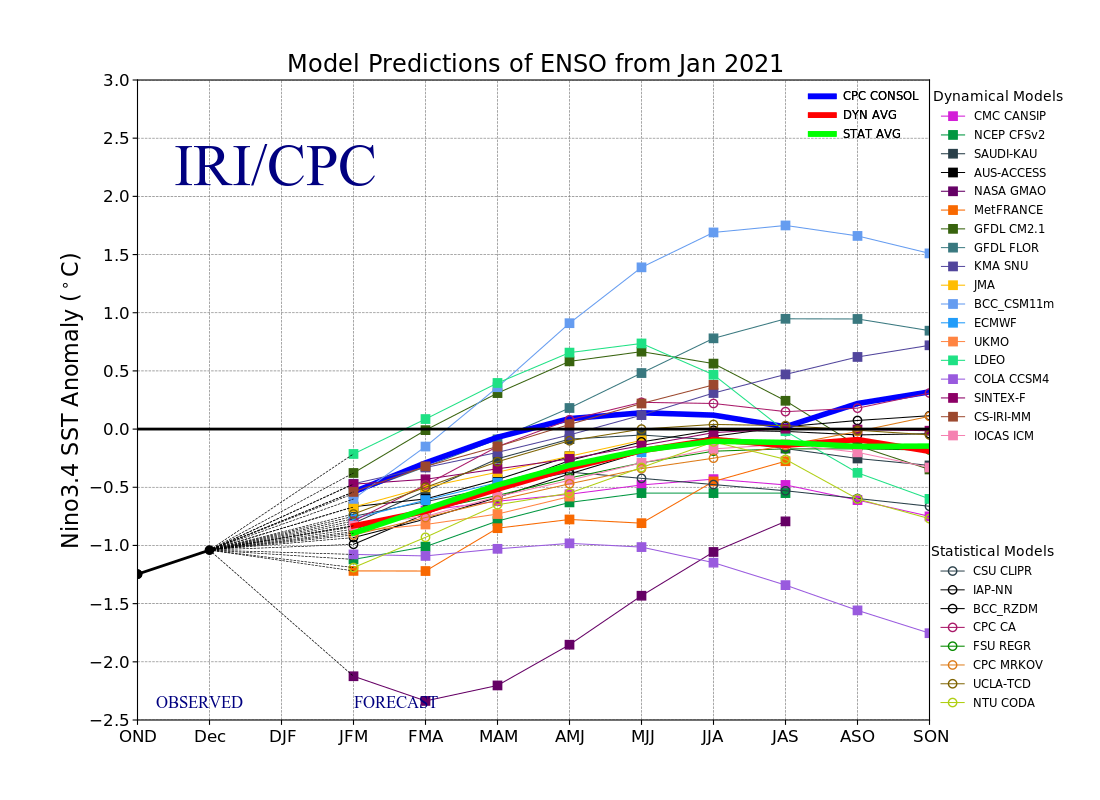 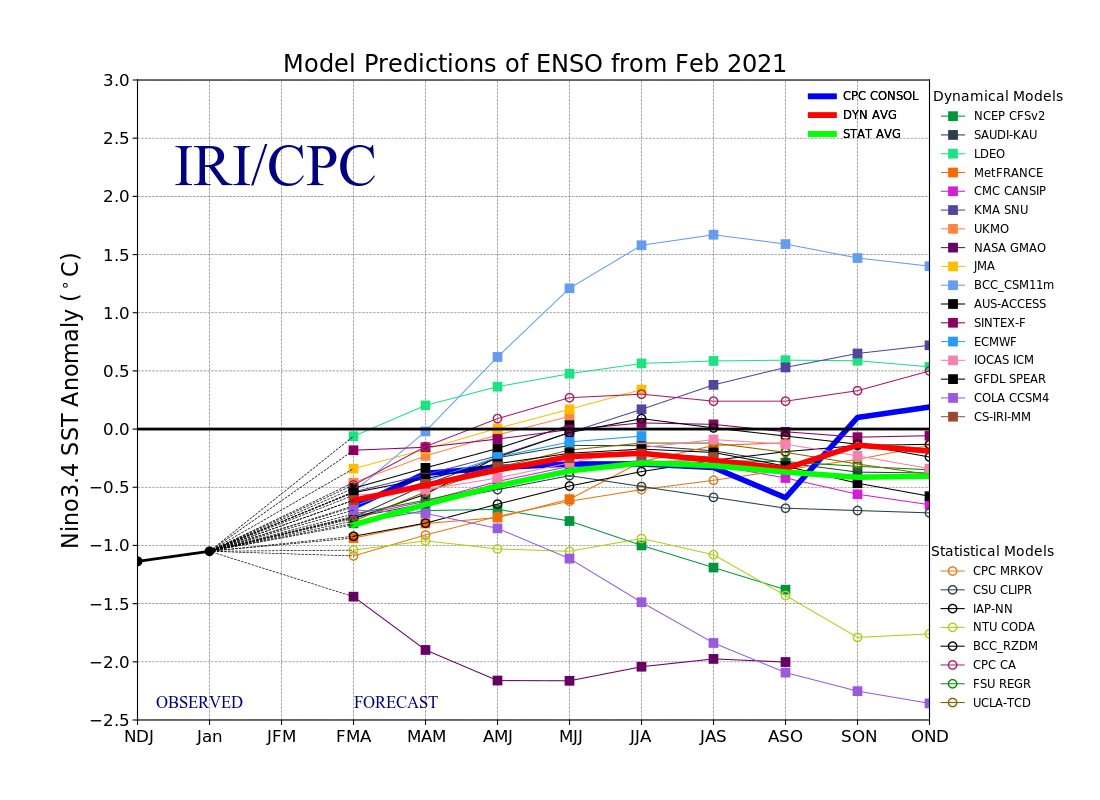 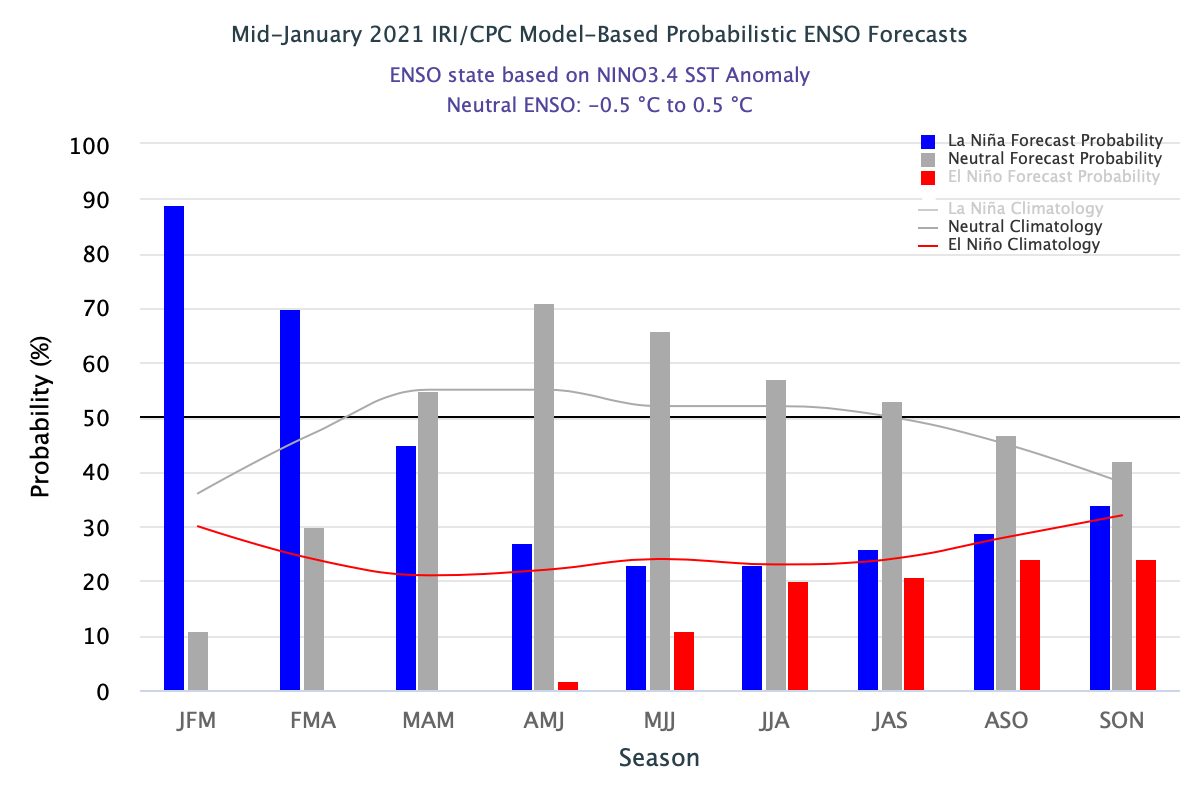 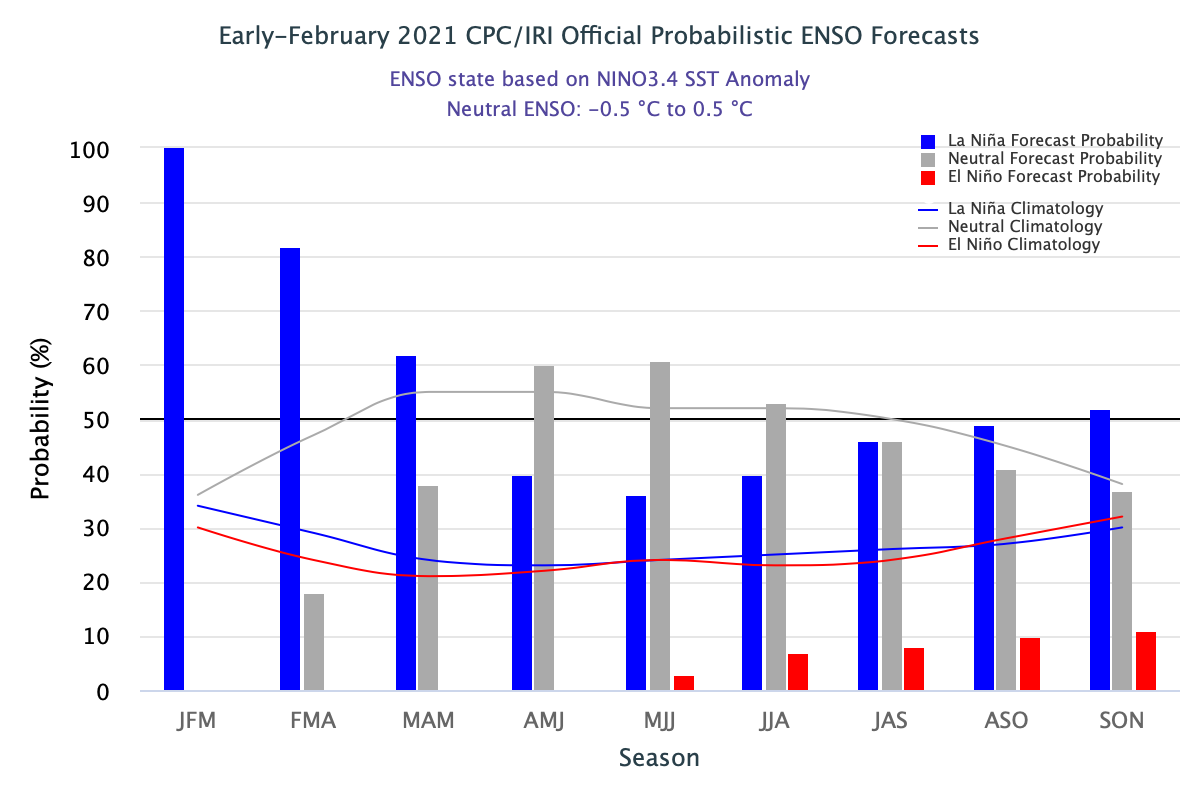 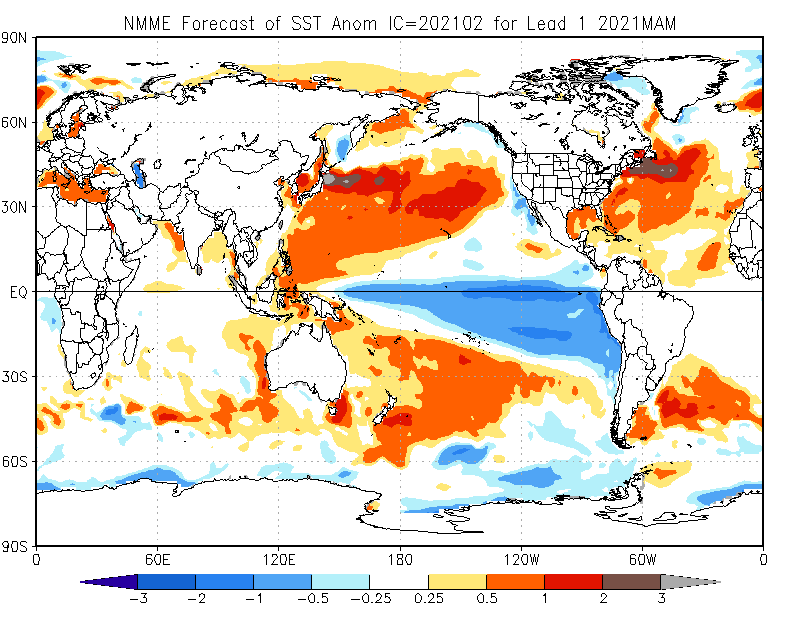 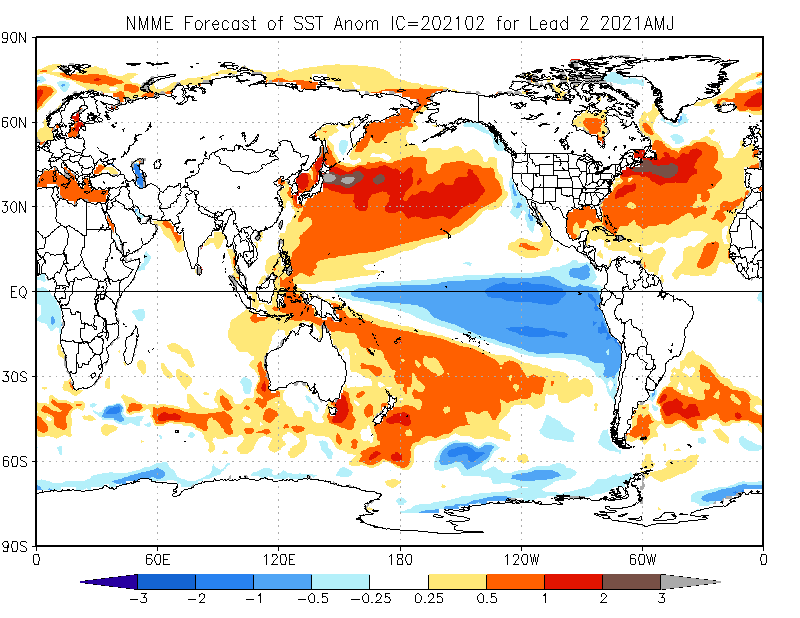 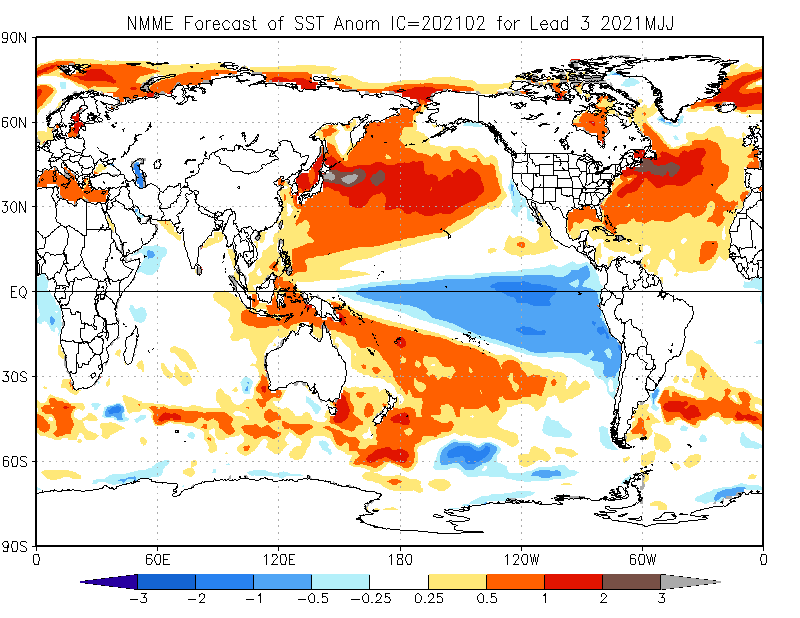 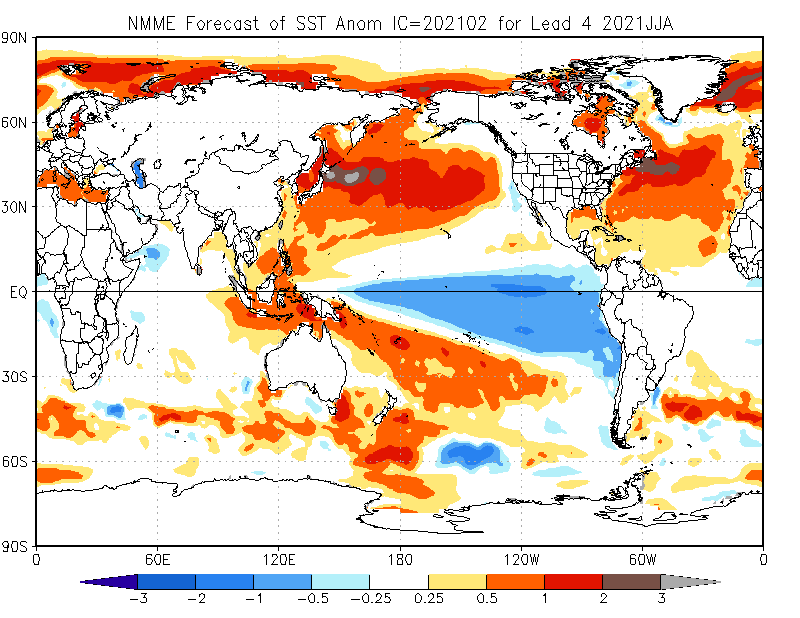 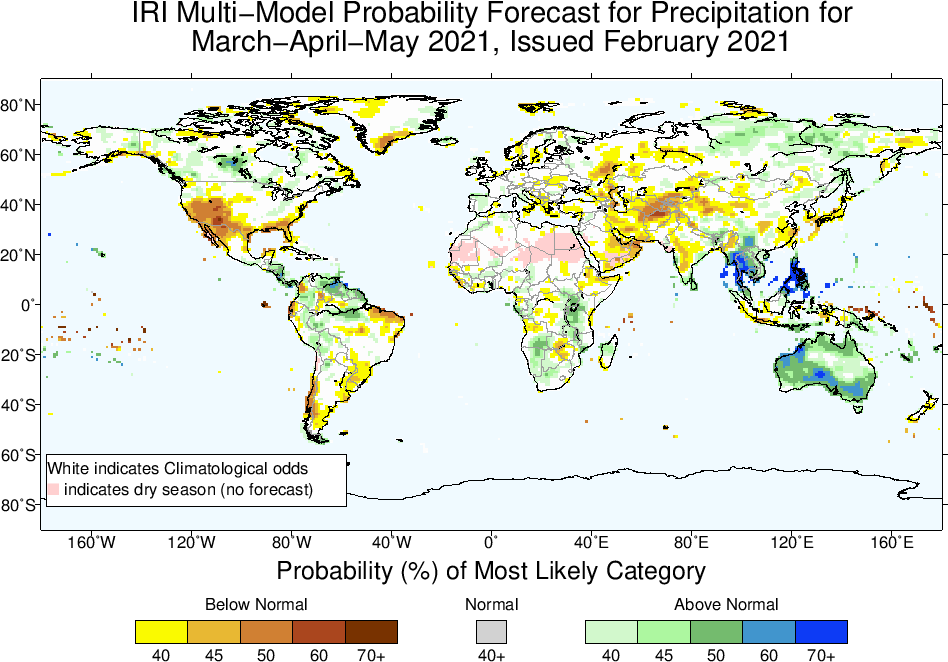 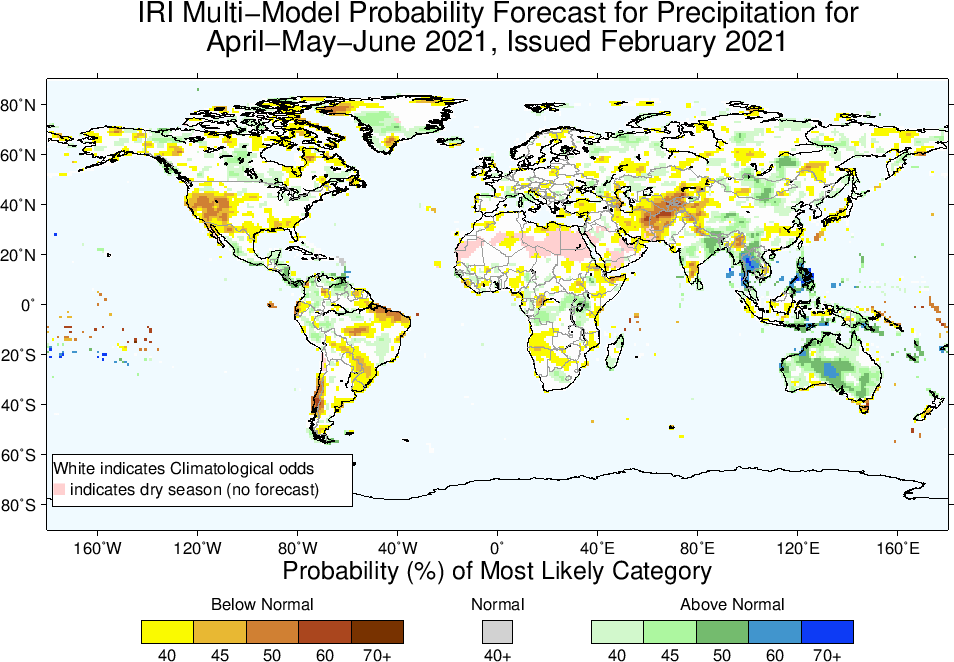 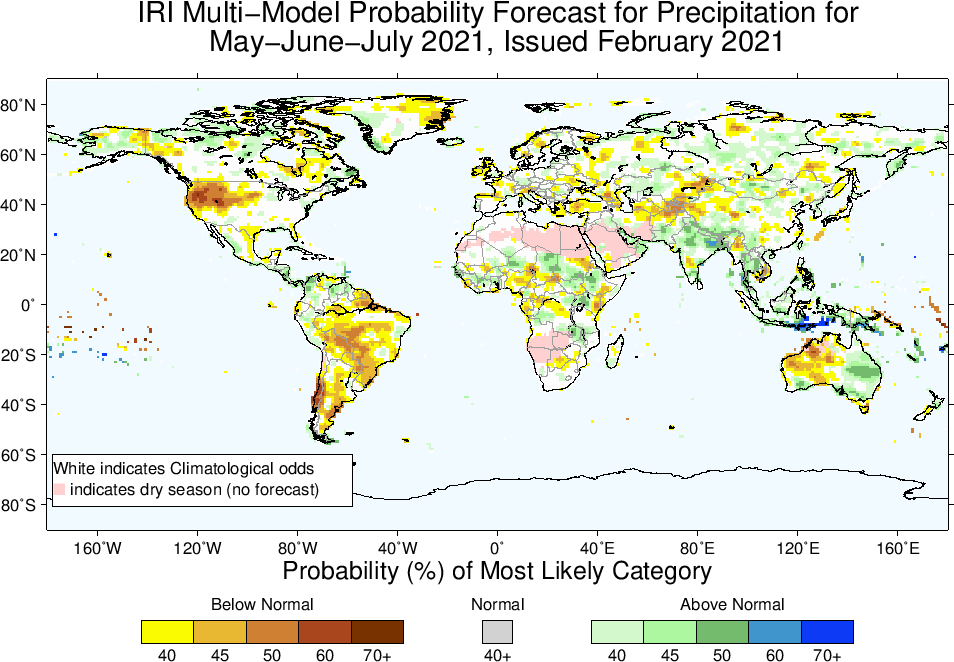 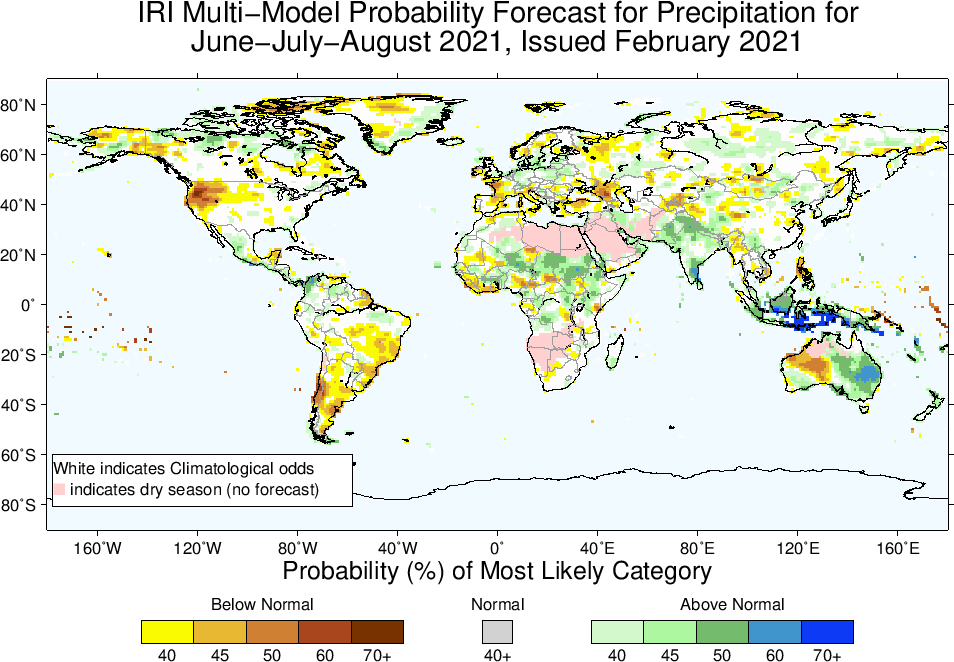 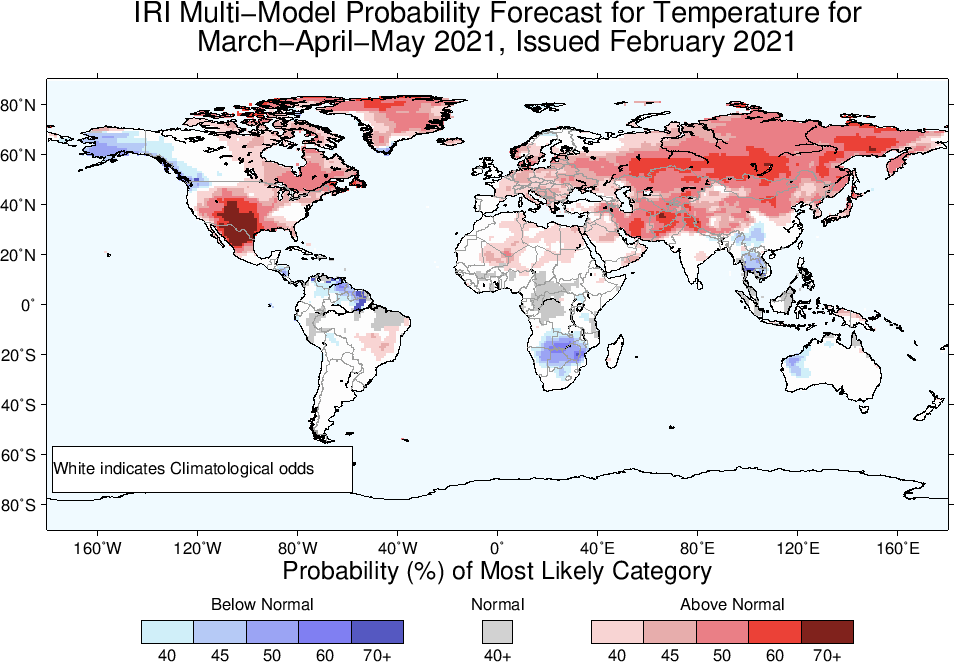 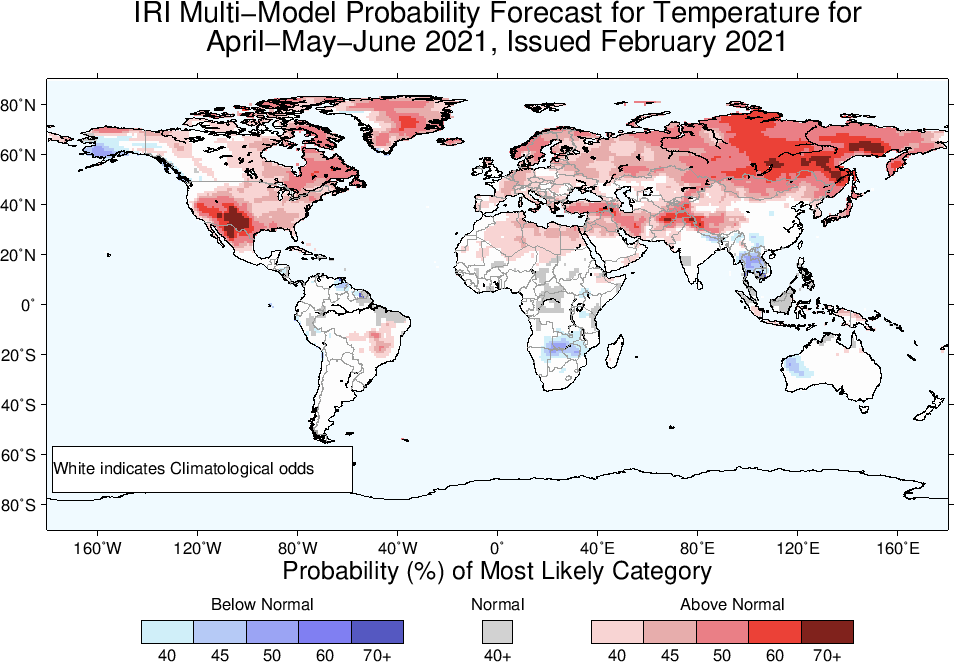 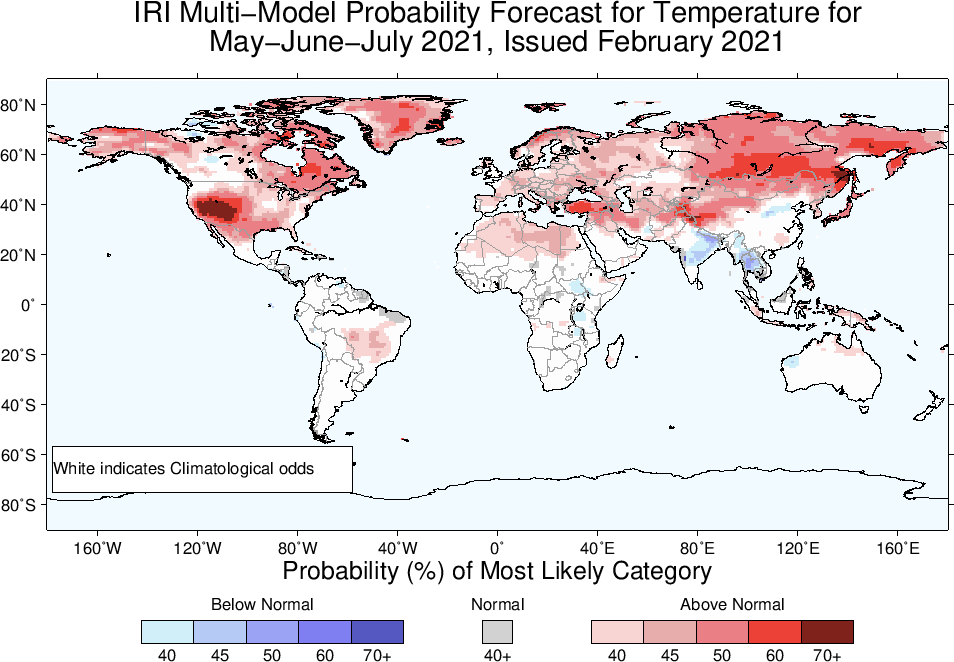 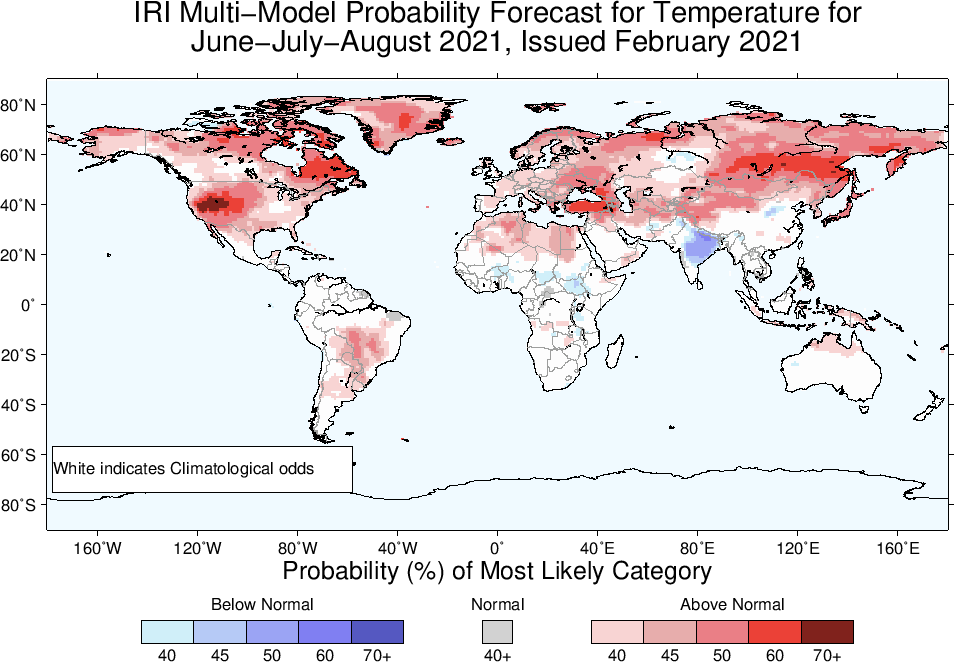